Ограничение и запреты
связанные с государственной гражданской службой
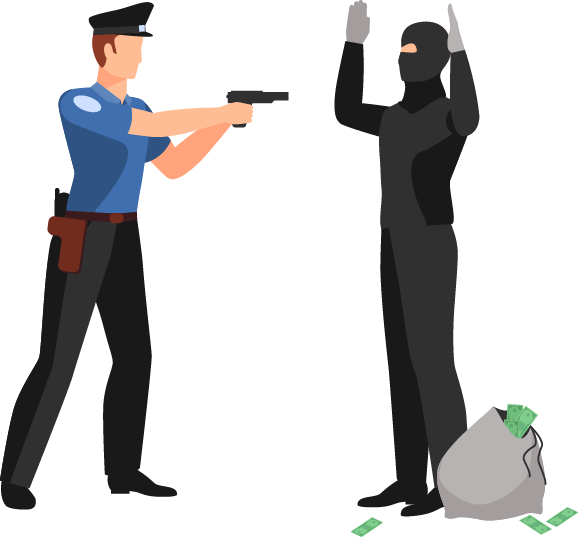 Мухин Олег Владиславович
студент группы Пд-41
ГБПОУ СО «ТПК»
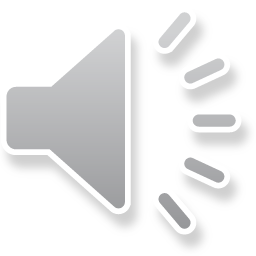 Введение
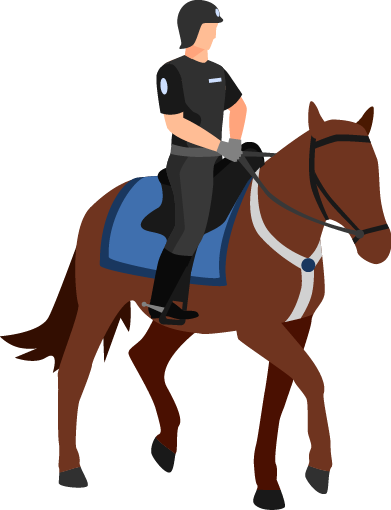 Изучения ограничений и запретов, связанных с государственной гражданской службой, обусловлена необходимостью повышения эффективности государственного управления и усиления борьбы с коррупционными проявлениями

Цель: Анализ установленных ограничений и запретов для госслужащих, их значение и влияние.

Задачи:
	Изучение нормативно-правовой базы.
	Рассмотрение конкретных ограничений и запретов.
	Анализ механизмов контроля и последствий нарушений.
Структура
01
04
02
05
03
Нормативно-правовая база
Механизмы контроля и профилактики
Ограничения для госслужащих
Последствия несоблюдения
Запреты для госслужащих
Федеральный закон «О государственной гражданской службе РФ», Конституция, Кодекс этики.
Внутренний контроль, внешние надзорные органы, обучение и разъяснения.
Запрещено предпринимательство, управление коммерческими организациями, участие в политике, конфликты интересов.
Дисциплинарные, административные, уголовные санкции, репутационные и карьерные потери.
Нельзя получать подарки, быть иностранным агентом, участвовать в забастовках, разглашать тайну, злоупотреблять служебным положением.
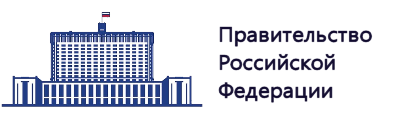 01
Нормативно-правовая база
Федеральный закон «О государственной гражданской службе РФ», Конституция, Кодекс этики.
[Speaker Notes: 更多素材资源- B-lue-D-ragonfly- DESIGN]
Нормативно-правовая база
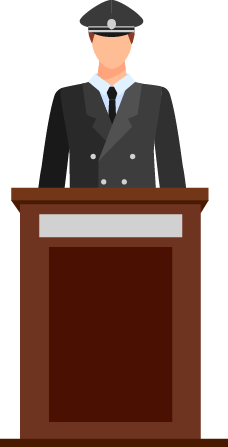 Основные акты:
	Федеральный закон «О государственной гражданской службе РФ».
	Конституция РФ.
	Кодекс этики и служебного поведения.
Назначение:
	Обеспечение прозрачности.
	Предотвращение конфликта интересов и коррупции
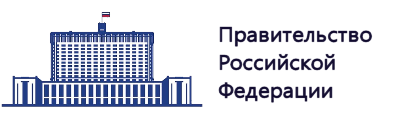 02
Ограничения для госслужащих
Запрещено предпринимательство, управление коммерческими организациями, участие в политике, конфликты интересов.
[Speaker Notes: 更多素材资源- B-lue-D-ragonfly- DESIGN]
Ограничения для госслужащих
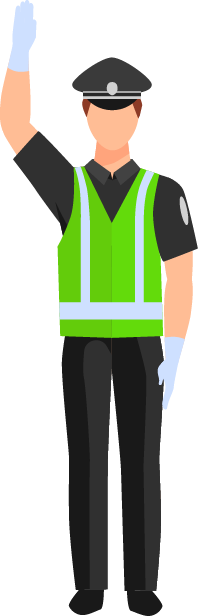 Запрет на предпринимательскую деятельность.
Нельзя участвовать в управлении коммерческими организациями.
Ограничение на получение подарков.
Запрет на действия, создающие конфликт интересов.
Ограничения в политической деятельности.
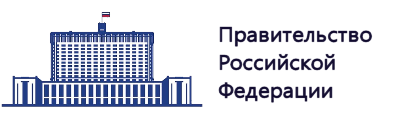 03
Запреты для госслужащих
Нельзя получать подарки, быть иностранным агентом, участвовать в забастовках, разглашать тайну, злоупотреблять служебным положением.
[Speaker Notes: 更多素材资源- B-lue-D-ragonfly- DESIGN]
Запреты для госслужащих
Получение вознаграждений и подарков.
Выполнение функций иностранного агента.
Участие в забастовках.
Использование служебного положения в личных целях.
Разглашение государственной и служебной тайны.
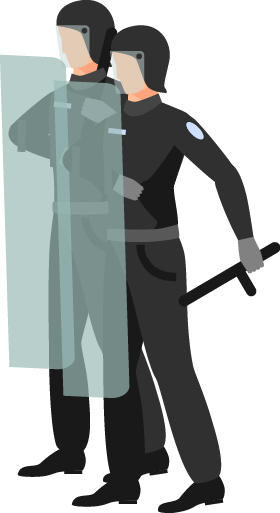 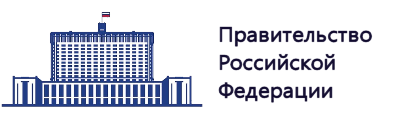 04
Механизмы контроля и профилактики
Внутренний контроль, внешние надзорные органы, обучение и разъяснения.
[Speaker Notes: 更多素材资源- B-lue-D-ragonfly- DESIGN]
Механизмы контроля и профилактики
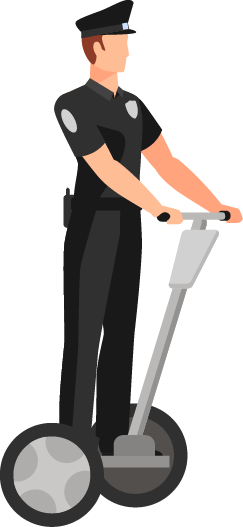 Внутренний контроль:
	Комиссии по служебной этике.
	Проверка деклараций о доходах.
Внешний контроль:
	Прокуратура и другие надзорные органы.
Профилактика:
	Обучение правовым нормам.
	Консультации и разъяснительная работа.
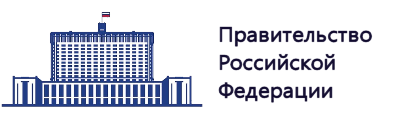 05
Последствия несоблюдения
Дисциплинарные, административные, уголовные санкции, репутационные и карьерные потери.
[Speaker Notes: 更多素材资源- B-lue-D-ragonfly- DESIGN]
Последствия несоблюдения
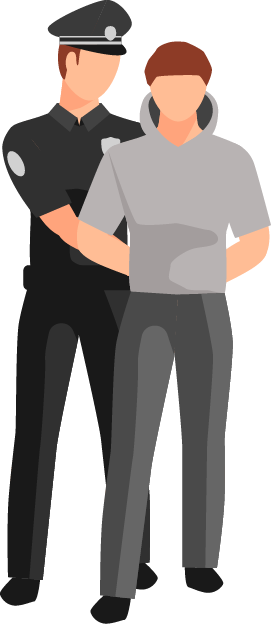 Дисциплинарная ответственность: выговор, увольнение.
Административная ответственность: штрафы.
Уголовная ответственность: лишение свободы, крупные штрафы.
Репутационные потери: снижение доверия к госслужбе.
Карьерные последствия: лишение продвижения по службе.
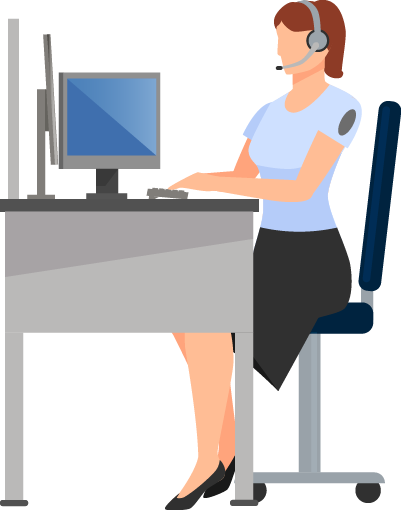 ЗАКЛЮЧЕНИЕ
Соблюдение установленных норм играет ключевую роль в обеспечении прозрачности, объективности и доверия к государственной службе. Для усиления контроля и профилактики нарушений рекомендуется продолжать развивать механизмы внутреннего и внешнего надзора, а также повышать уровень правовой грамотности государственных служащих.
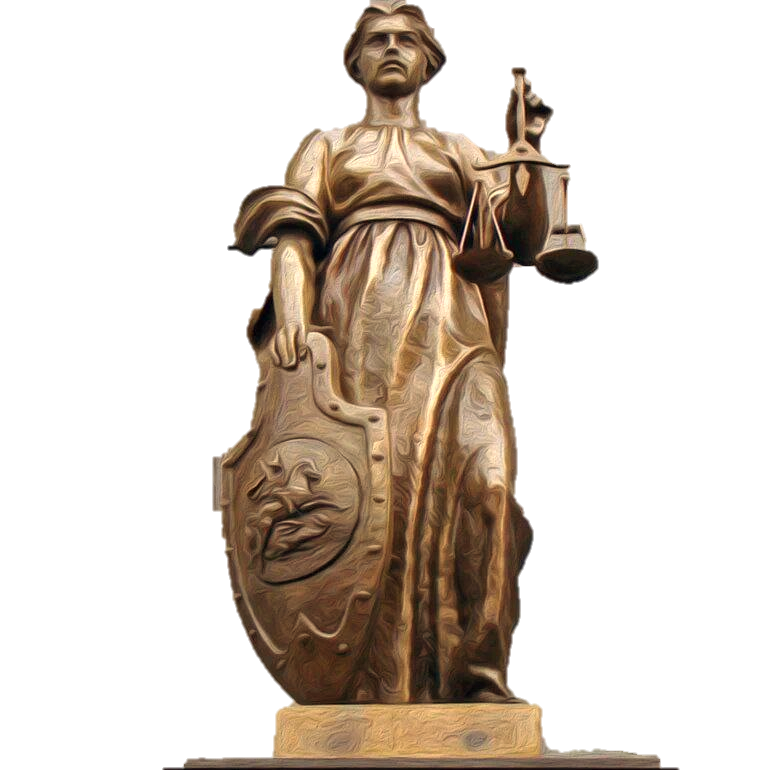 Благодарю за внимание!
С Уважением!
Студент группы Пд-41
Мухин Олег Владиславович
Под руководством преподавателя ГБПОУ СО “ТПК”: Шумраткин Д.В.